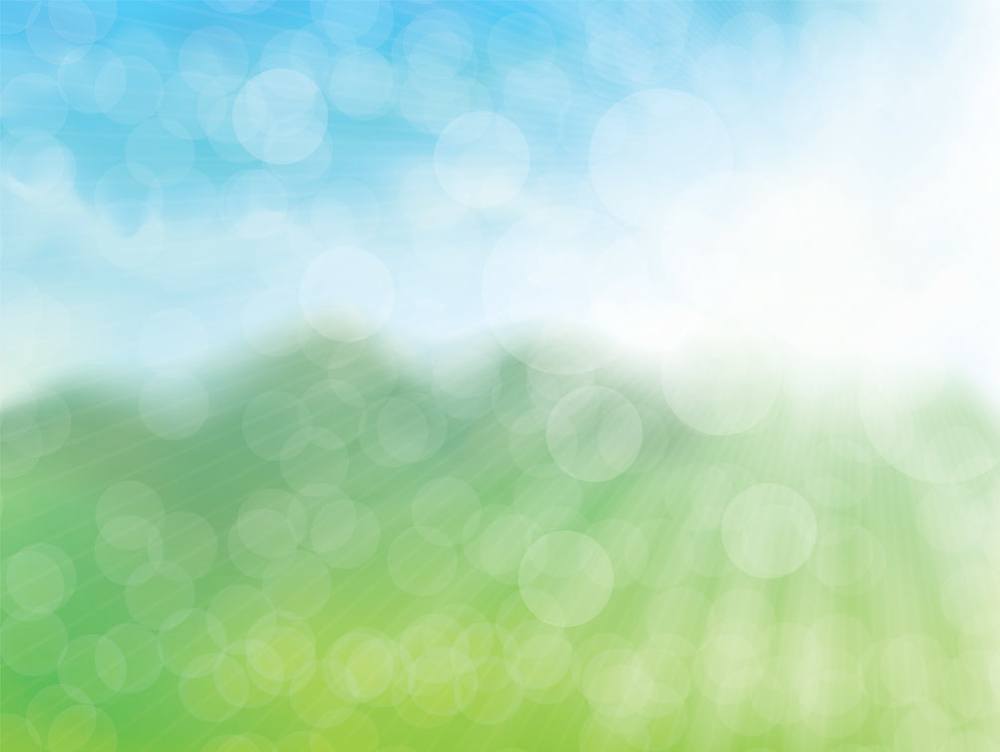 МУНИЦИПАЛЬНОЕ БЮДЖЕТНОЕ 
ОБЩЕОБРАЗОВАТЕЛЬНОЕ УЧРЕЖДЕНИЕ
«ГИМНАЗИЯ №2»
Рефлексия 
как этап урока
 в условиях внедрения ФГОС
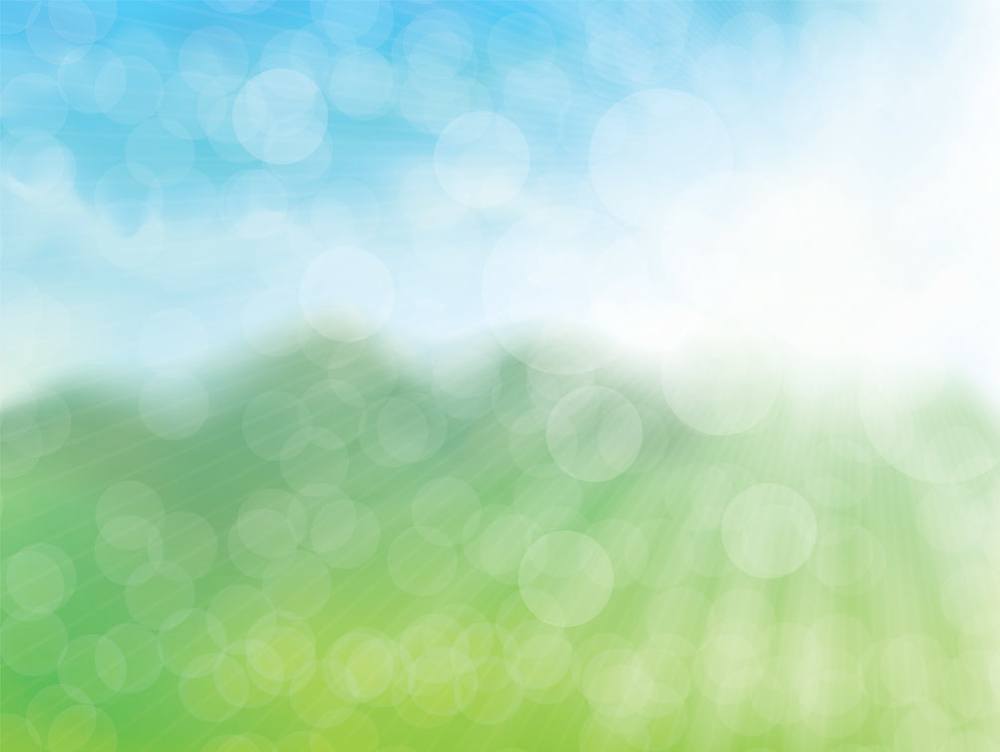 Что такое рефлексия?
* Рефлексия (лат.) reflexio – обращение назад.
* Рефлексия -  размышление о своем внутреннем   
      состоянии, самопознание.  
                                               Словарь иностранных слов
* Рефлексия - обращение назад, отражение;
    анализ  собственных действий  и состояний.
Словарь педагогических терминов
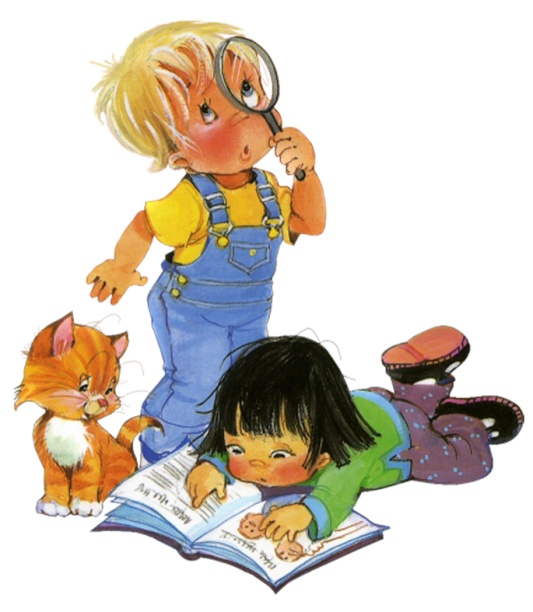 * Рефлексия  - осмысление пути
      достижения цели.
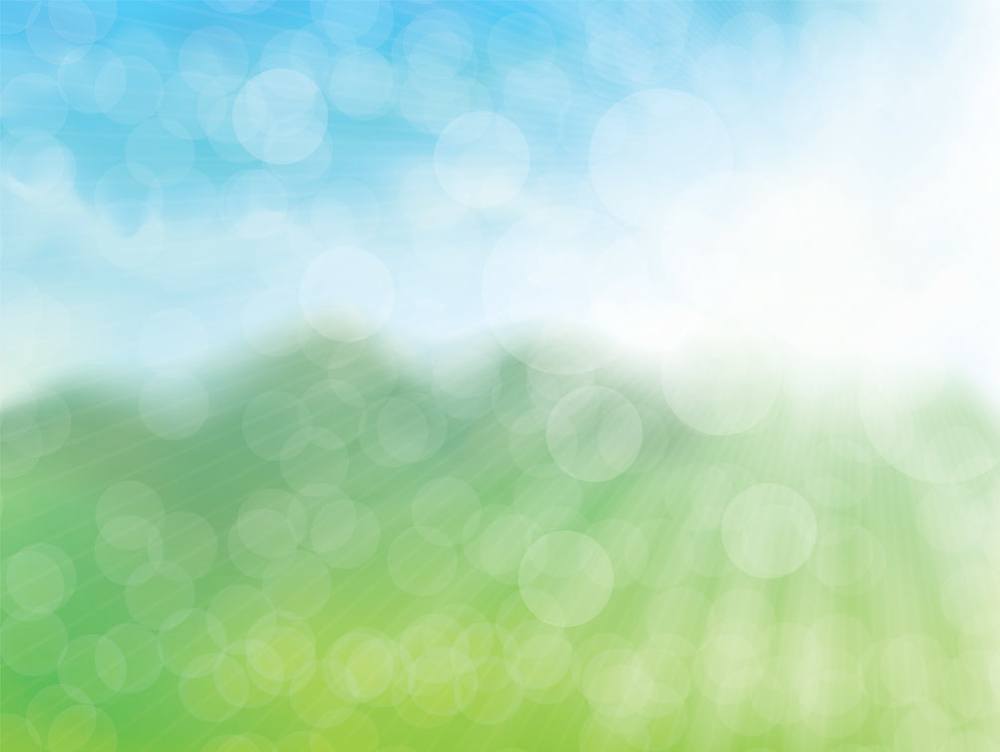 Уровни рефлексии
Чувства 
* почему у меня возникло такое чувство?
* что я чувствую?
Результат 
* что у меня получилось, а что нет?
Процесс 
* как я шел к этому результату?
* был ли это самый эффективный путь?
Ценности 
 * ради чего мы это делали и 
как удерживали смысл деятельности?
Приемы организации
рефлексии
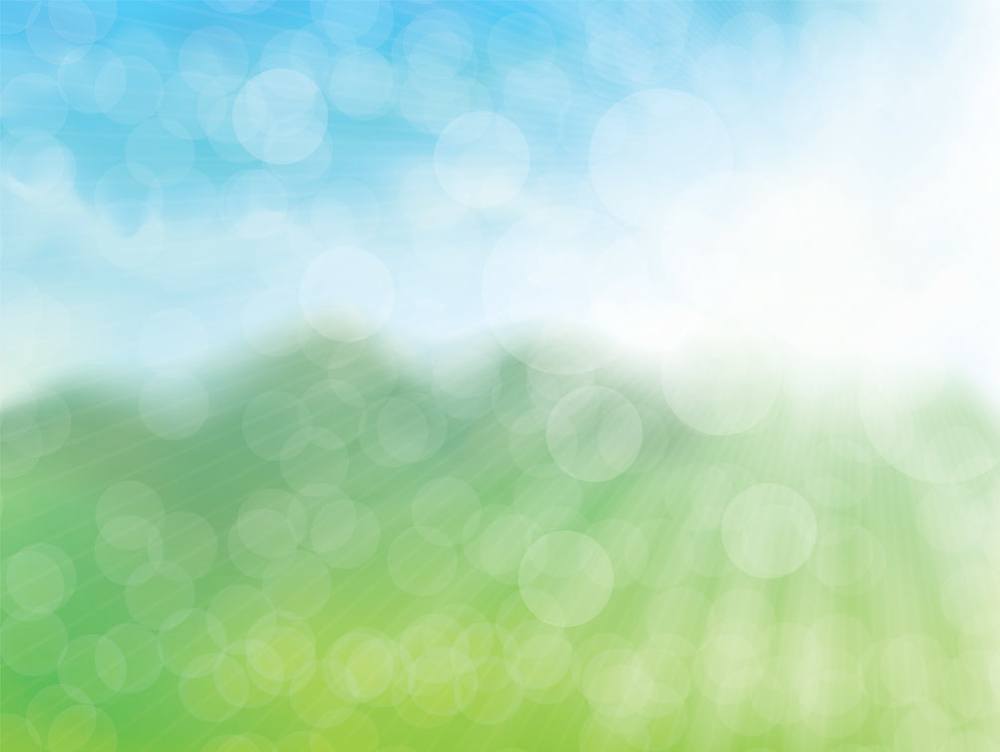 1. ТАБЛИЦЫ
2. ТЕКСТЫ
3. СХЕМАТИЧЕСКИЕ ФОРМЫ
4. ТВОРЧЕСКИЕ ФОРМЫ
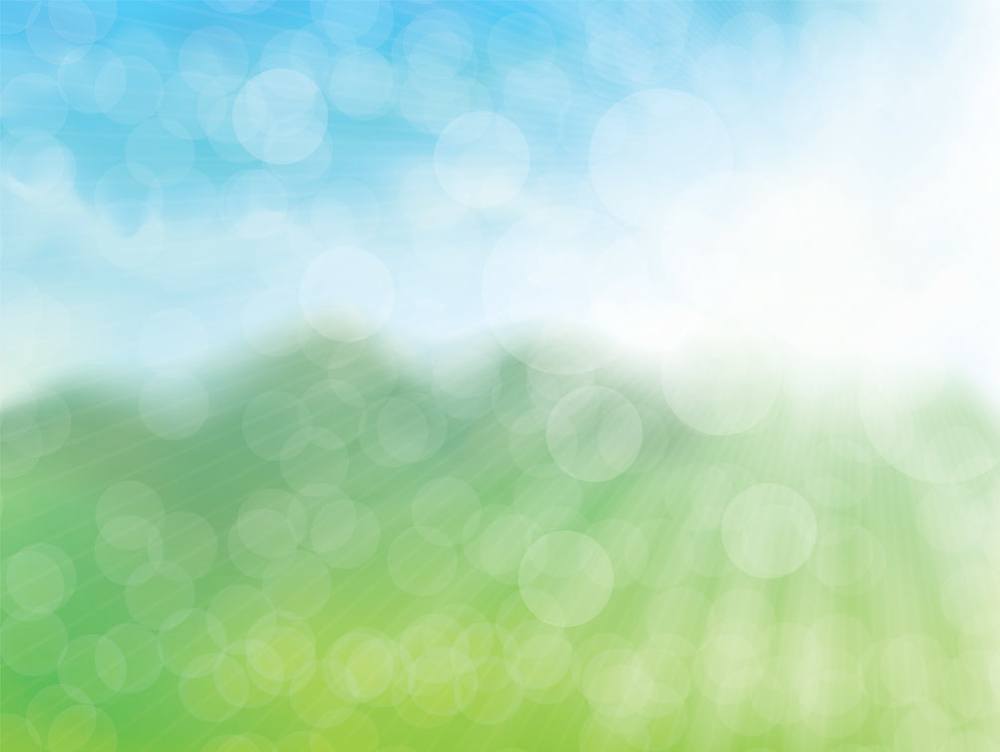 Видеоролик
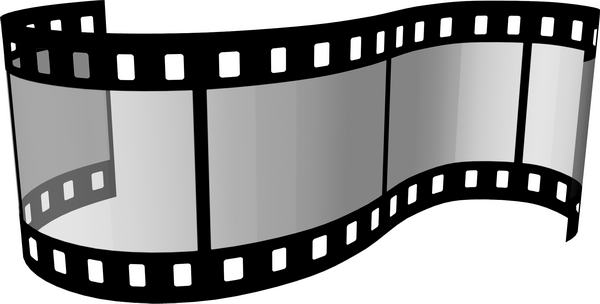 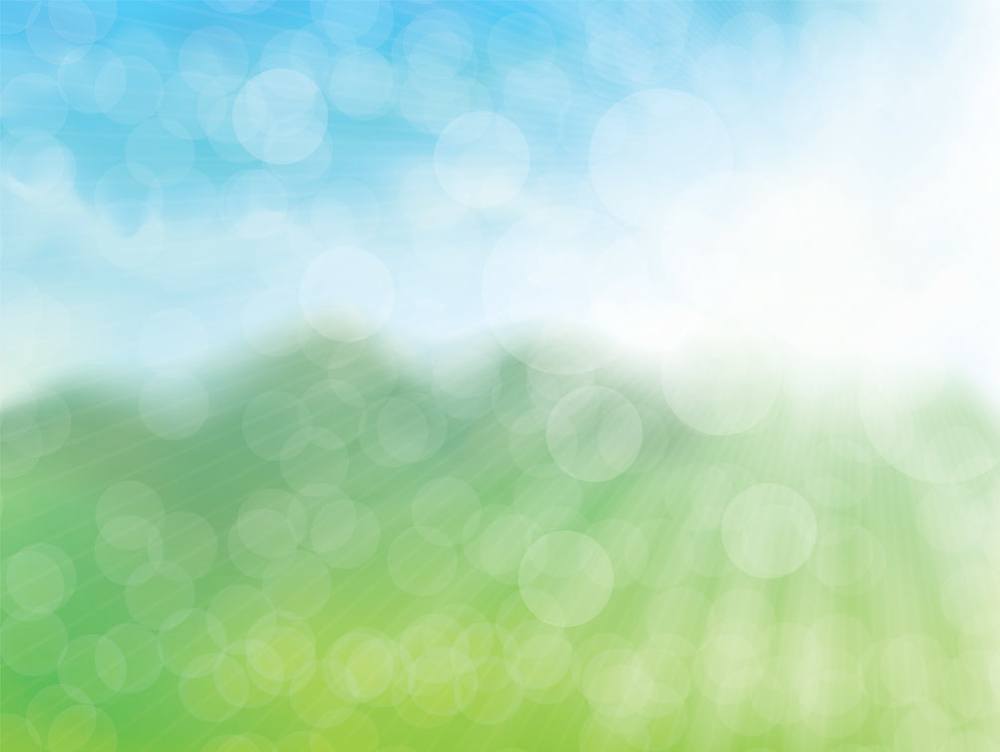 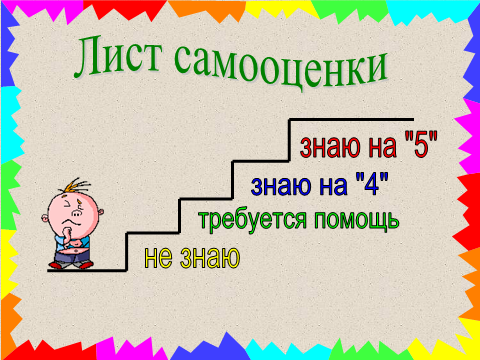 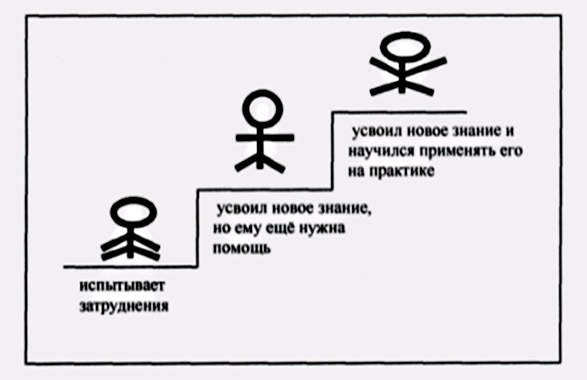 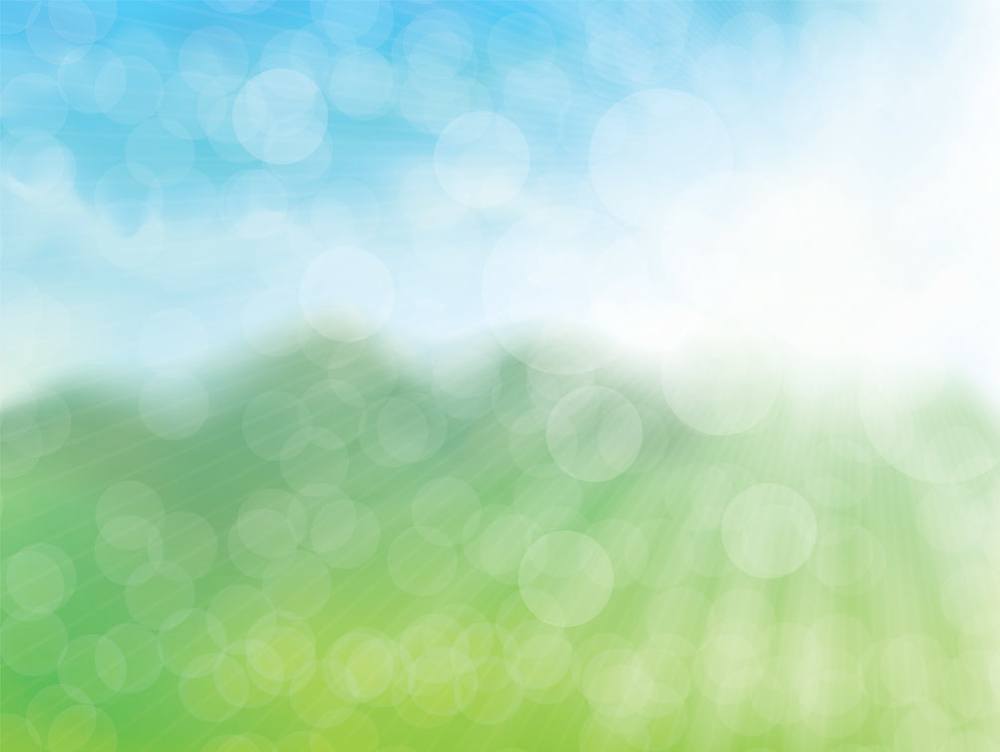 СМС
сообщение
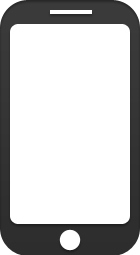 Урок мне
 очень
 понравился. 
Спасибо
 огромное!
Саша.
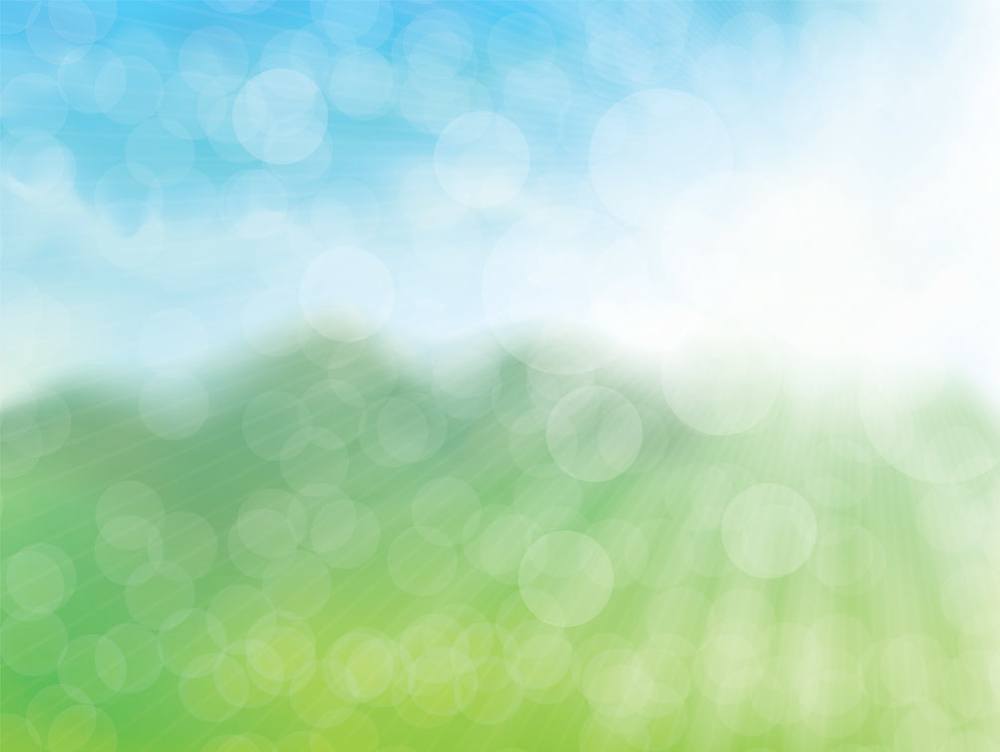 Дерево успеха
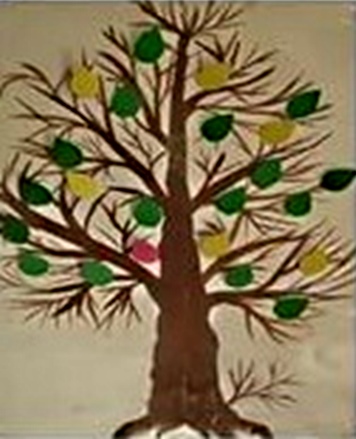 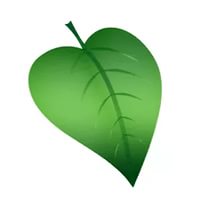 Нет ошибок
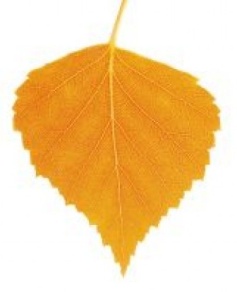 1 ошибка
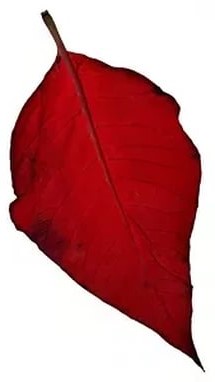 2-3 ошибки
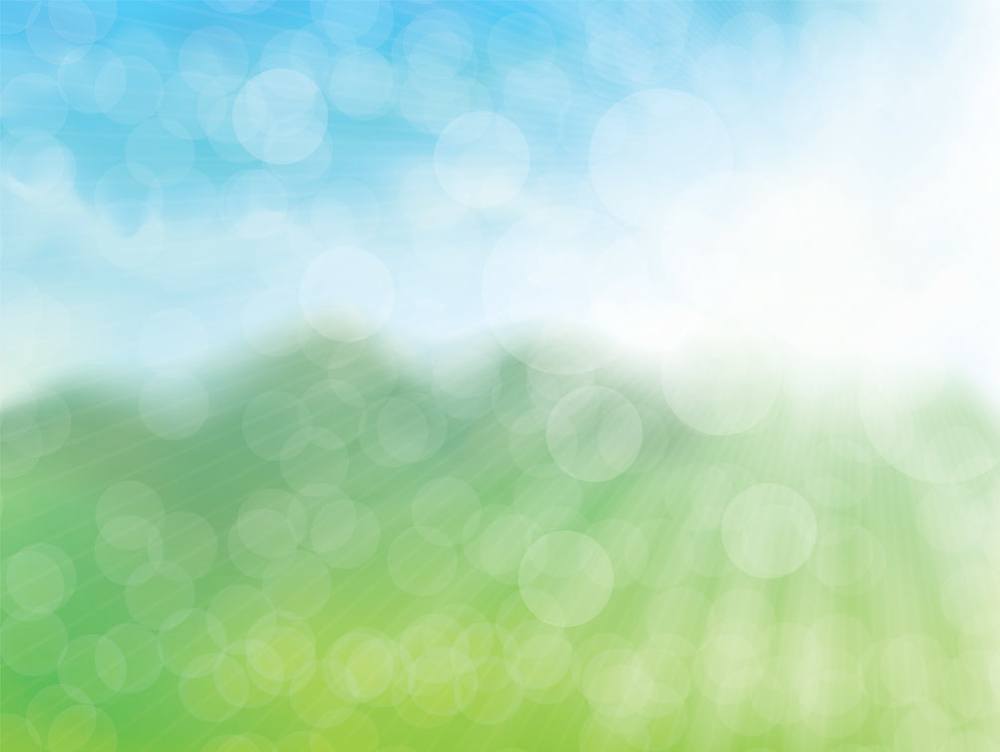 Светофор
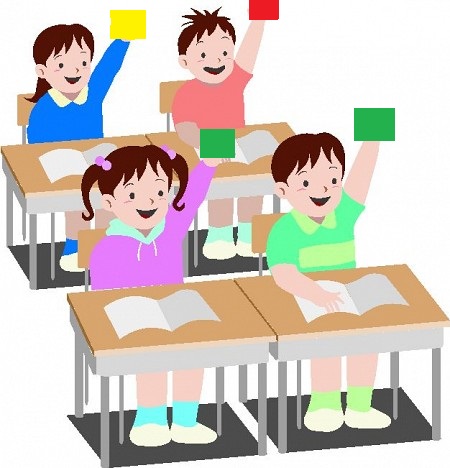 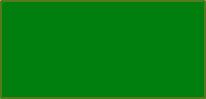 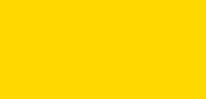 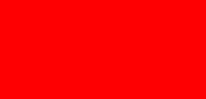 Я отлично 
справляюсь
Я сомневаюсь
в себе
У меня 
не получится
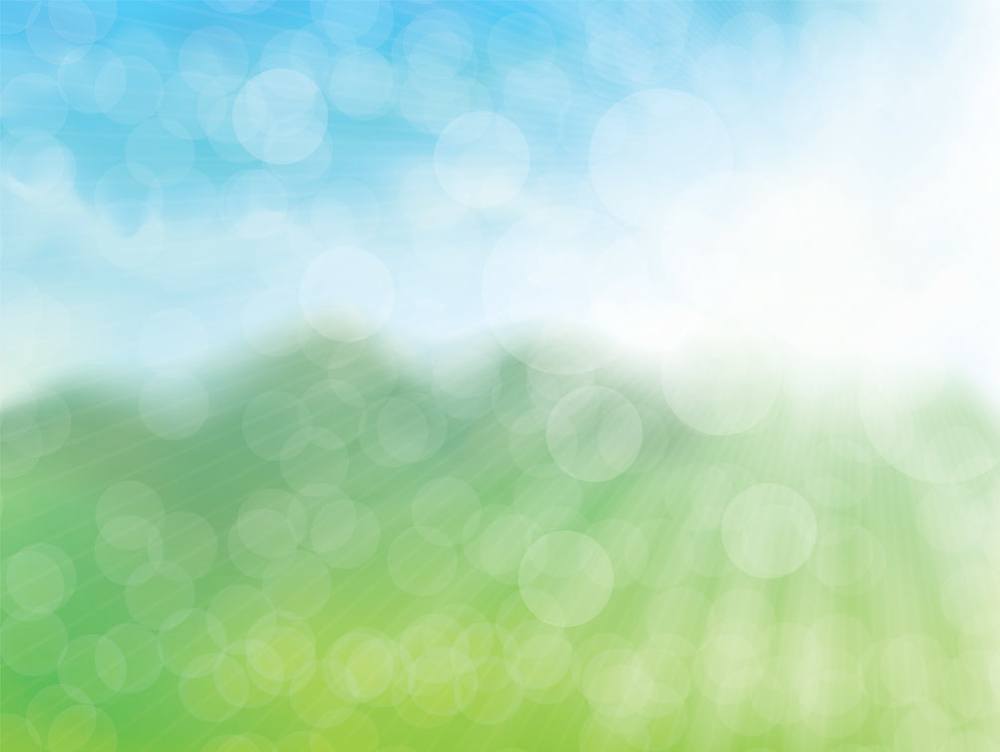 Букет
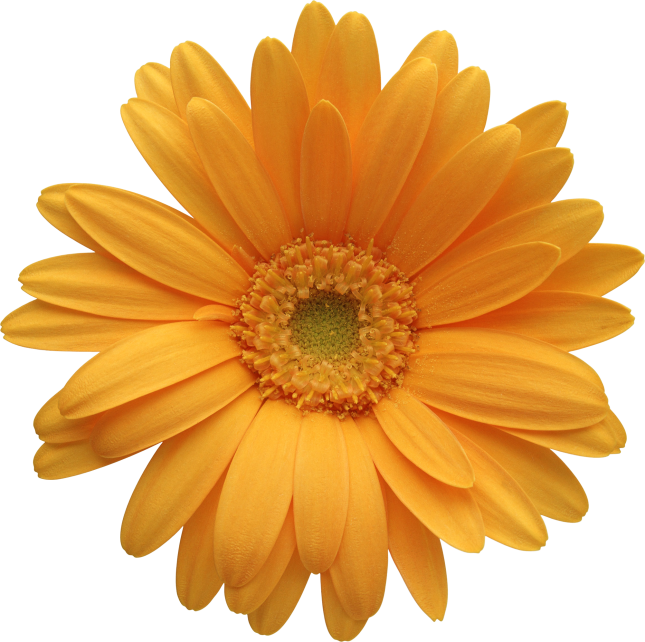 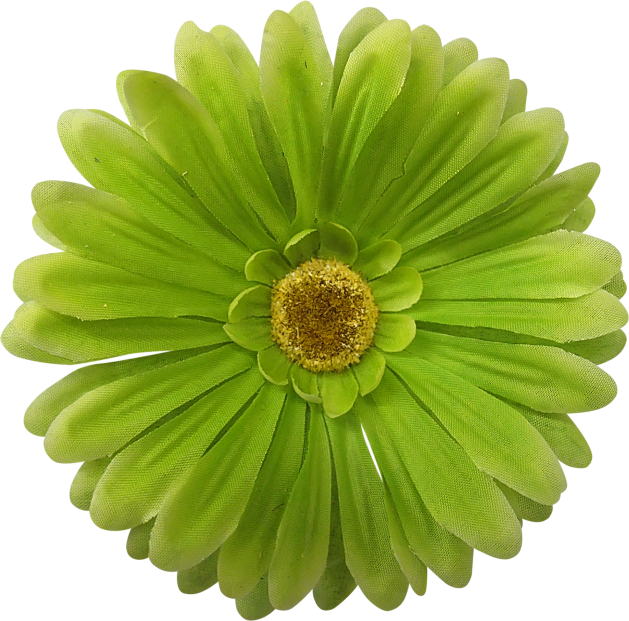 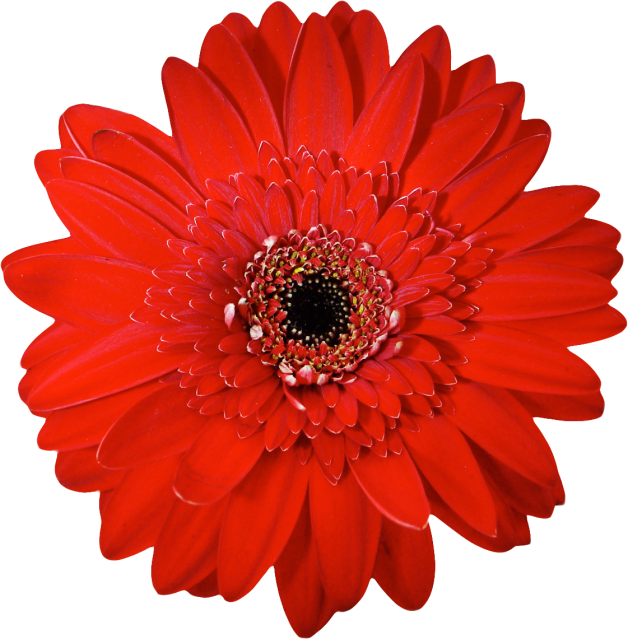 самому 
вежливому
 в общении
самому
 уступчивому,
покладистому
самому 
скромному
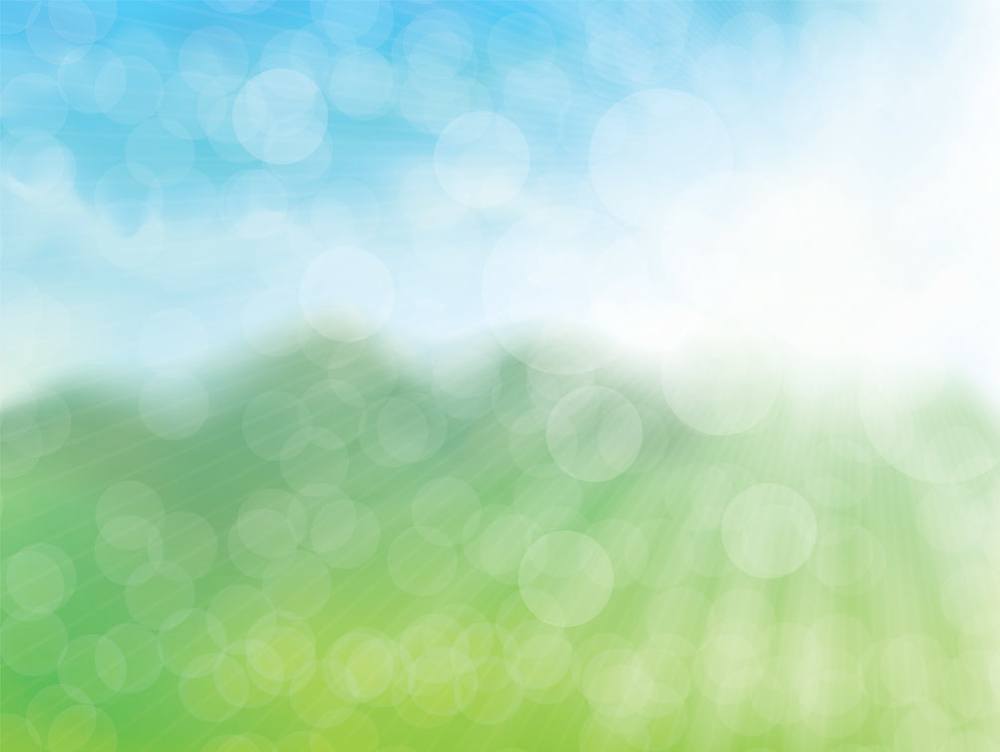 Метод пяти пальцев
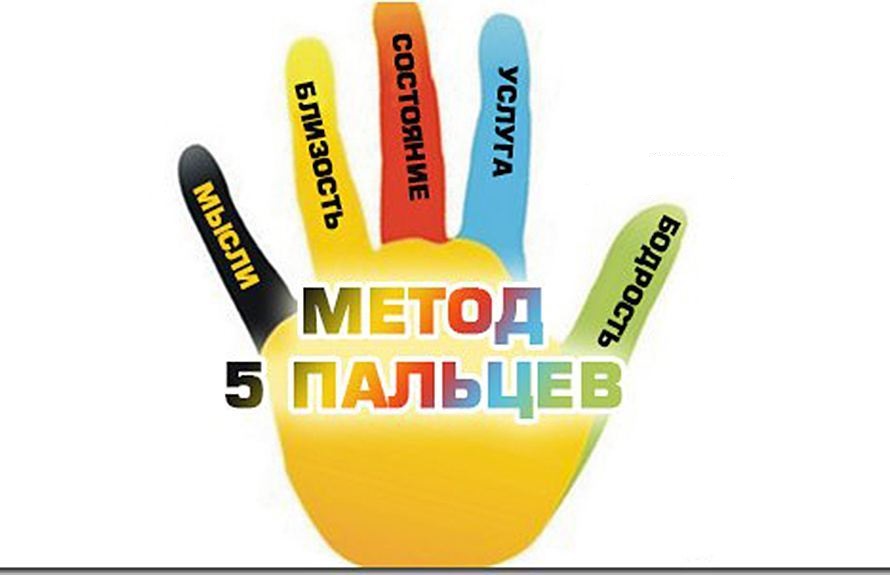 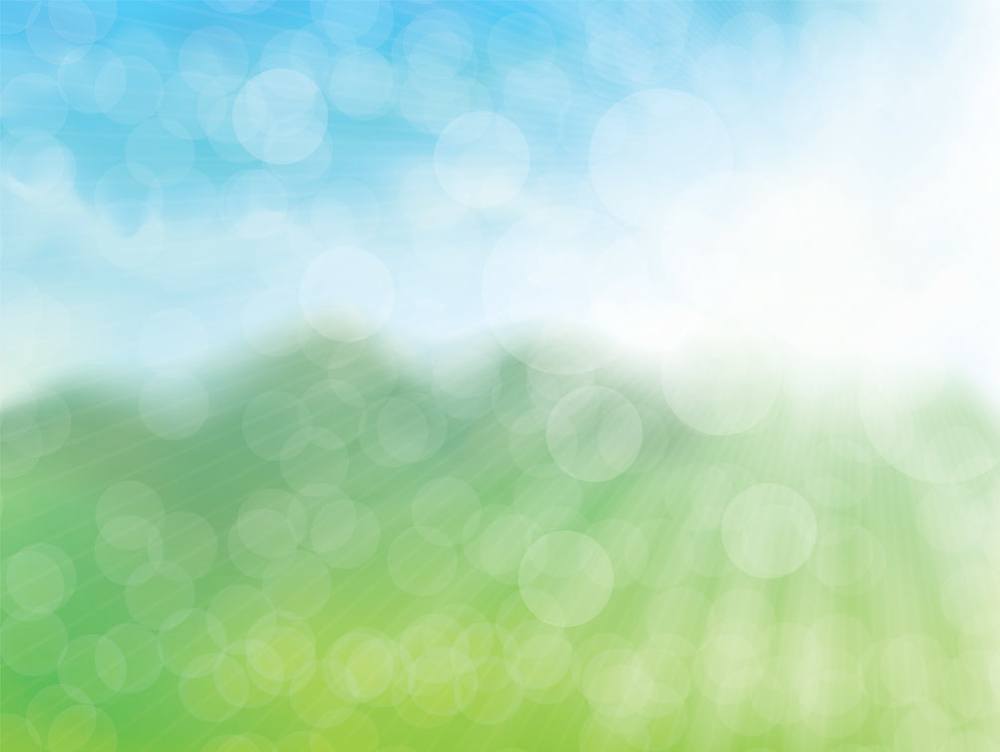 Выбери фразу
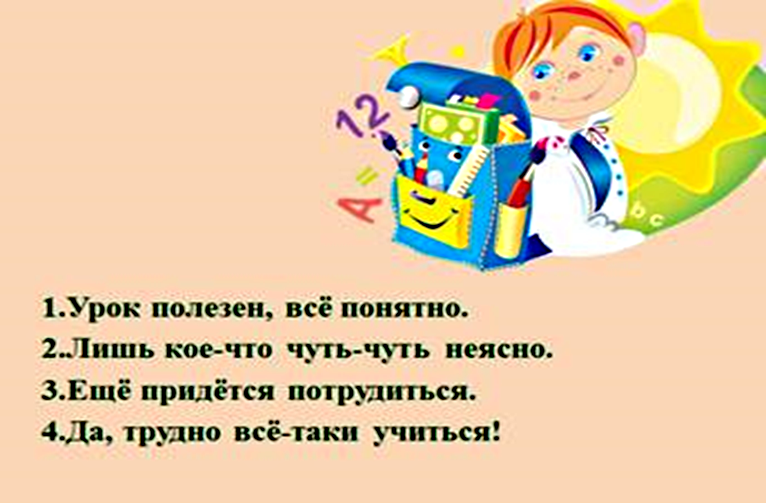 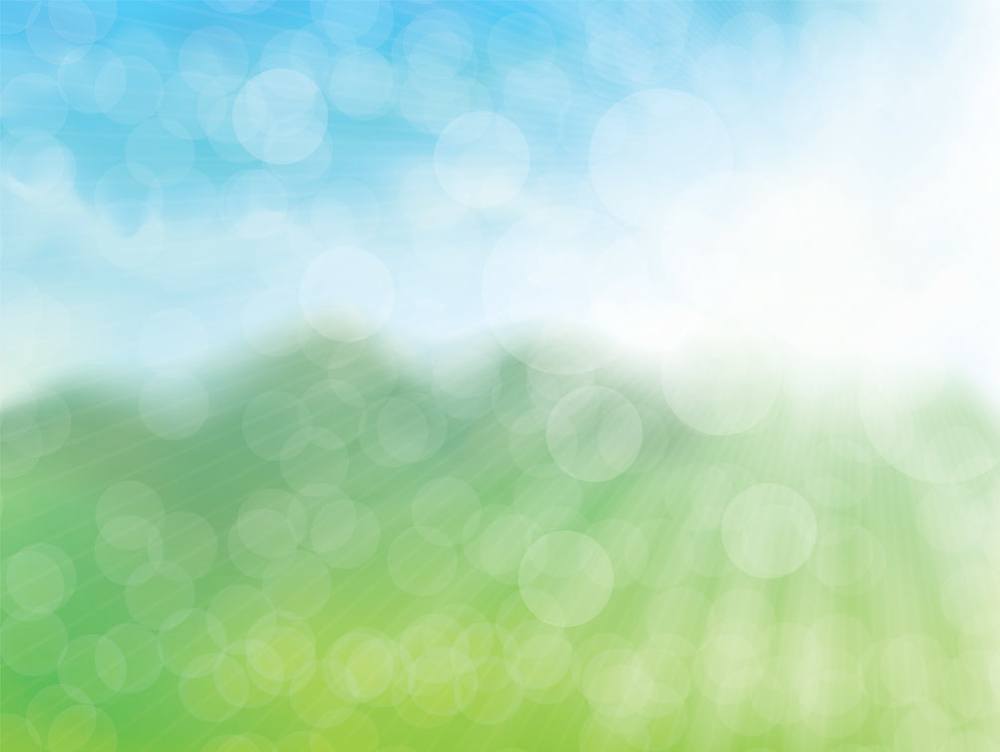 Оценка «приращения» знаний и достижения целей
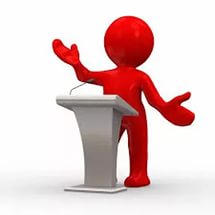 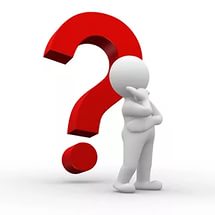 Теперь я знаю…
Я не знал…
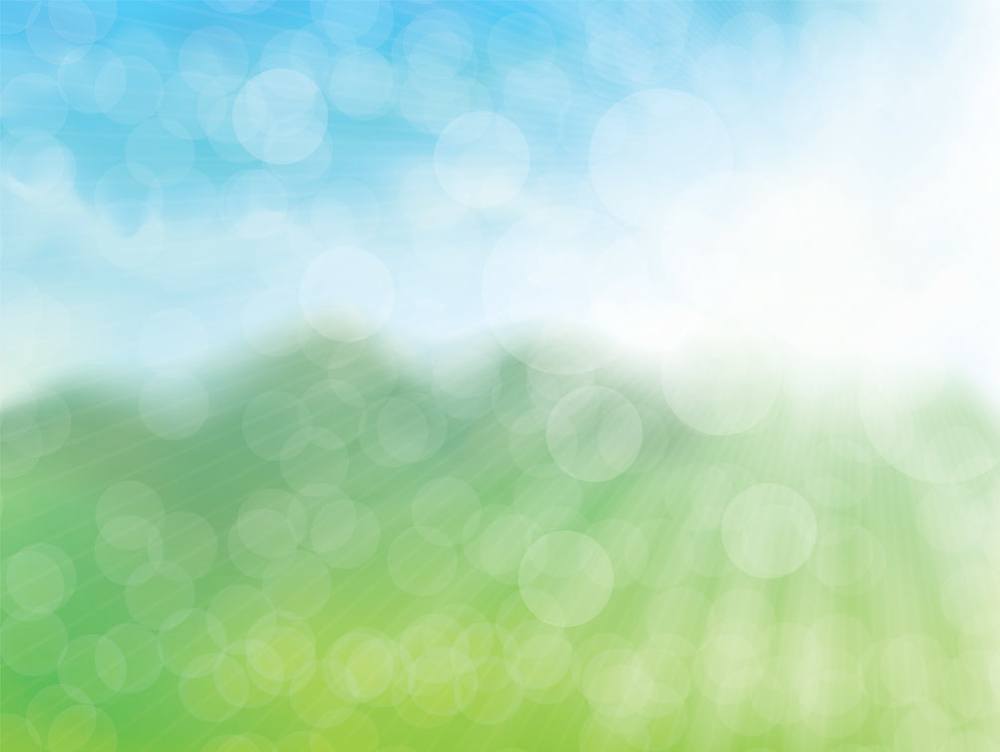 Гроздь
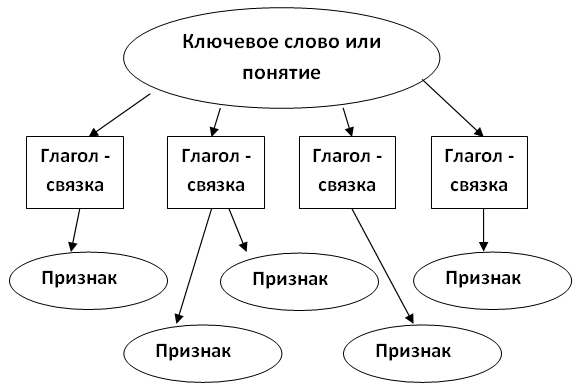 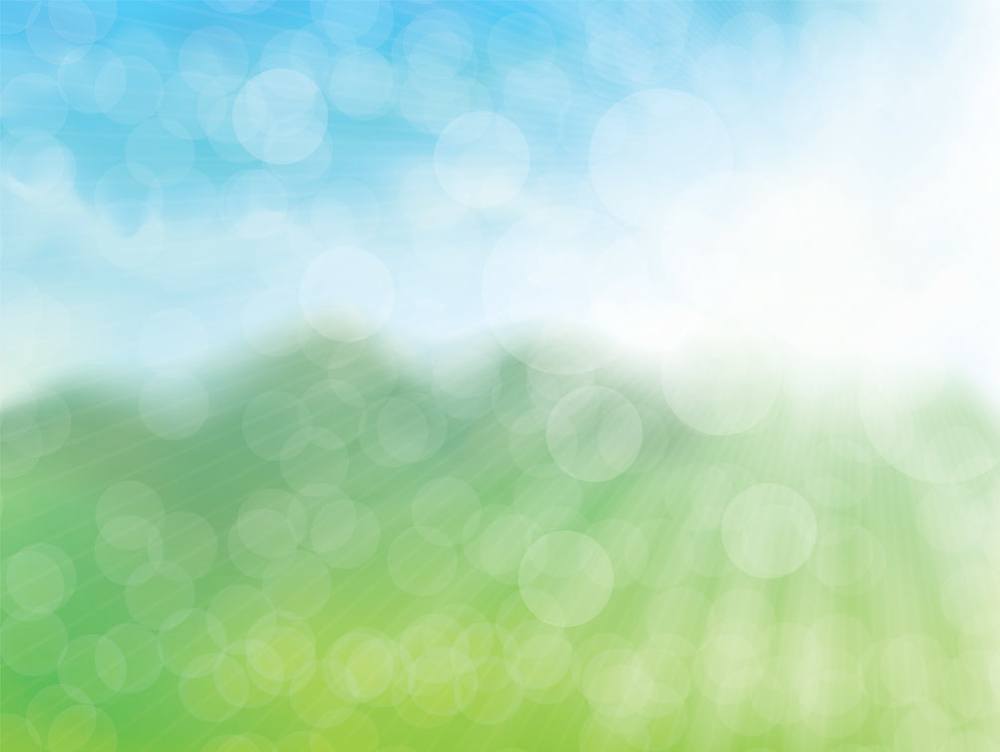 Схема-паутина
мне помогали…
я узнал …
СЕГОДНЯ …
я бы похвалил 
себя за…
мне понравилось
 больше всего…
я использовал уже 
 имеющиеся знания …
мне интересно
 было работать с …
я чувствовал себя 
особенно успешным…
я использовал следующие
способы и приемы…
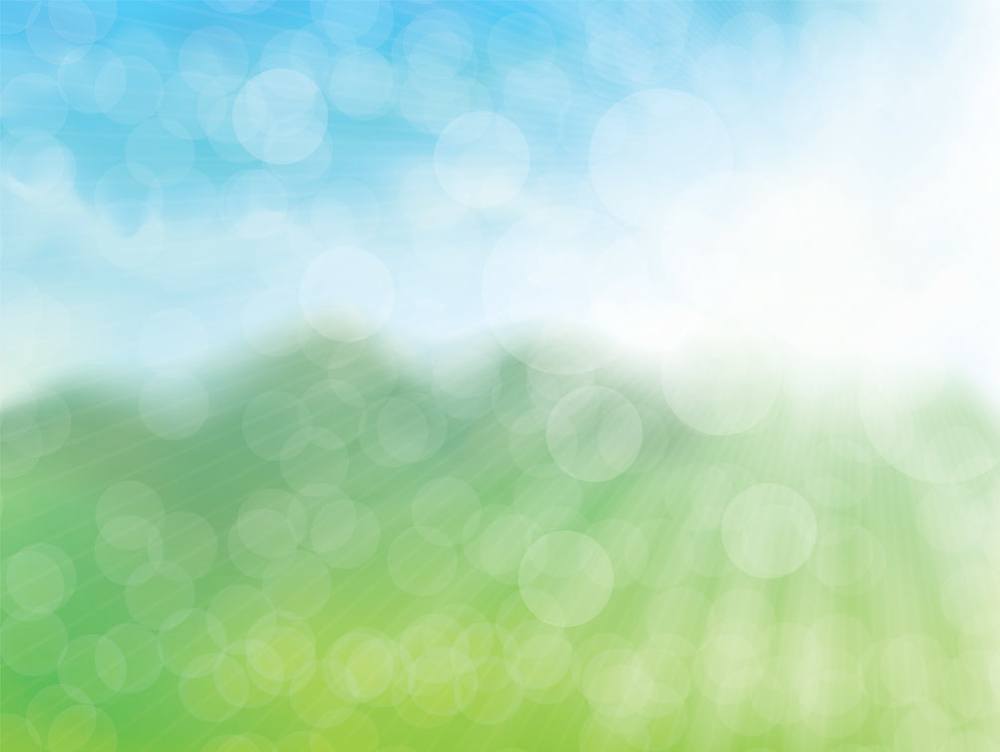 Три М
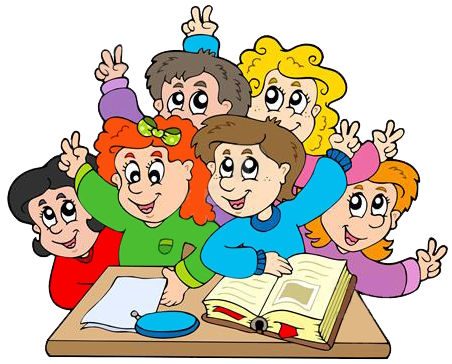 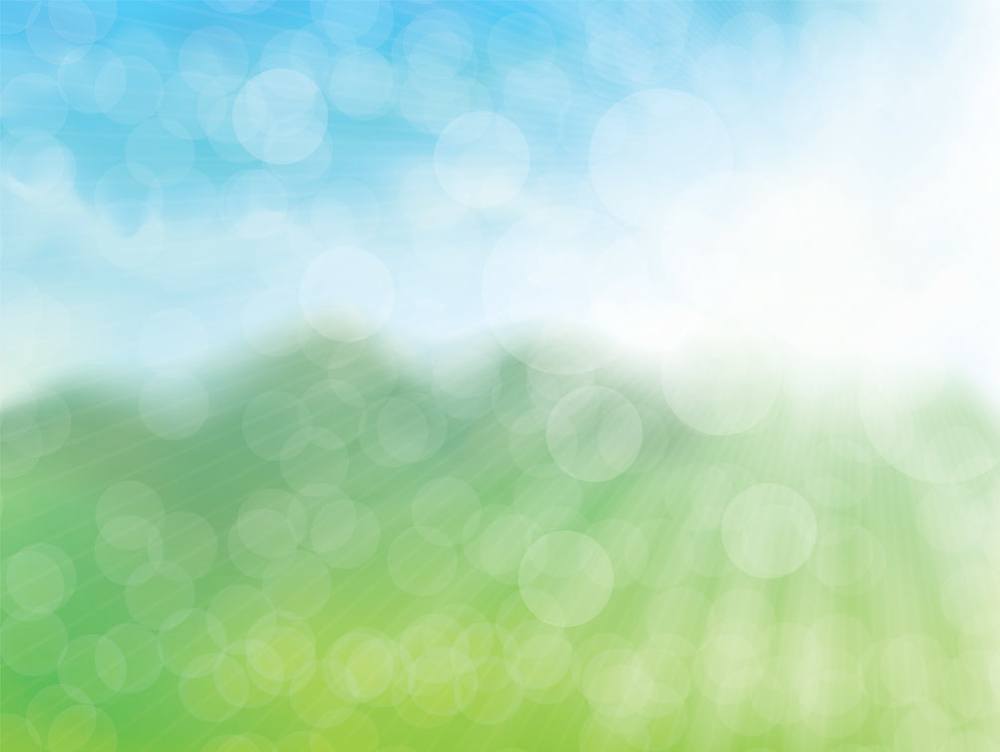 Слова-напутствия
«И пусть в вашей жизни не будет ни одного дня, когда бы вы не прочли хоть одной страницы новой книги».
К. Паустовский
«Чтобы продвинуться вперёд, главное – начать. Чтобы начать, главное - разбить огромную и неподъёмную работу на маленькие этапы и начать с первого из них».
                           Марк Твен
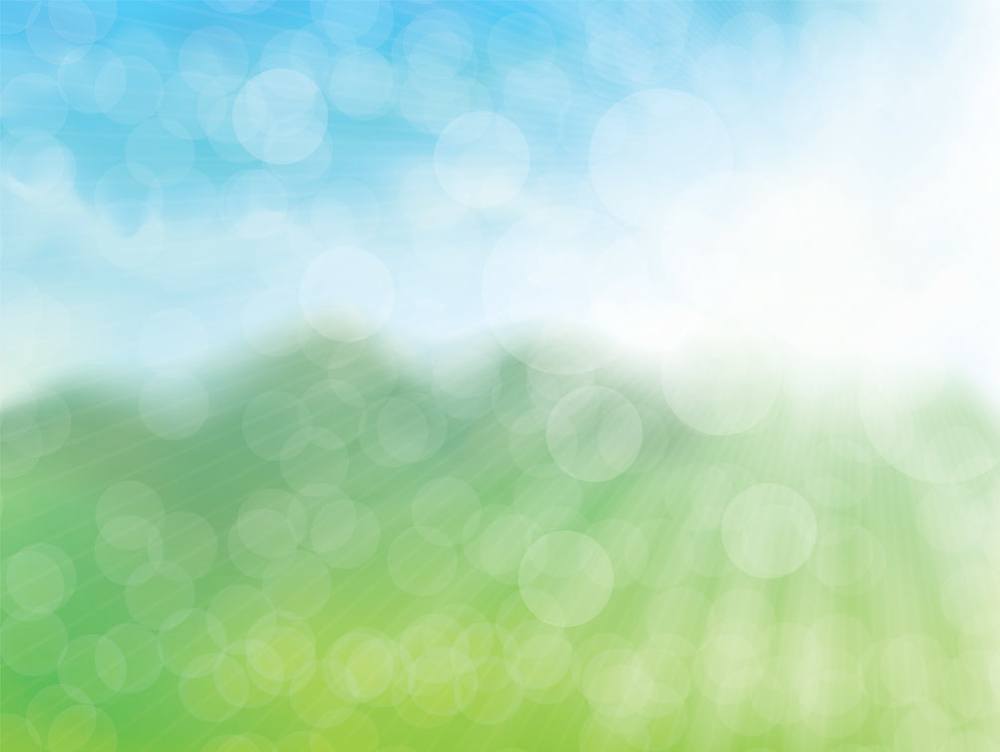 Острова
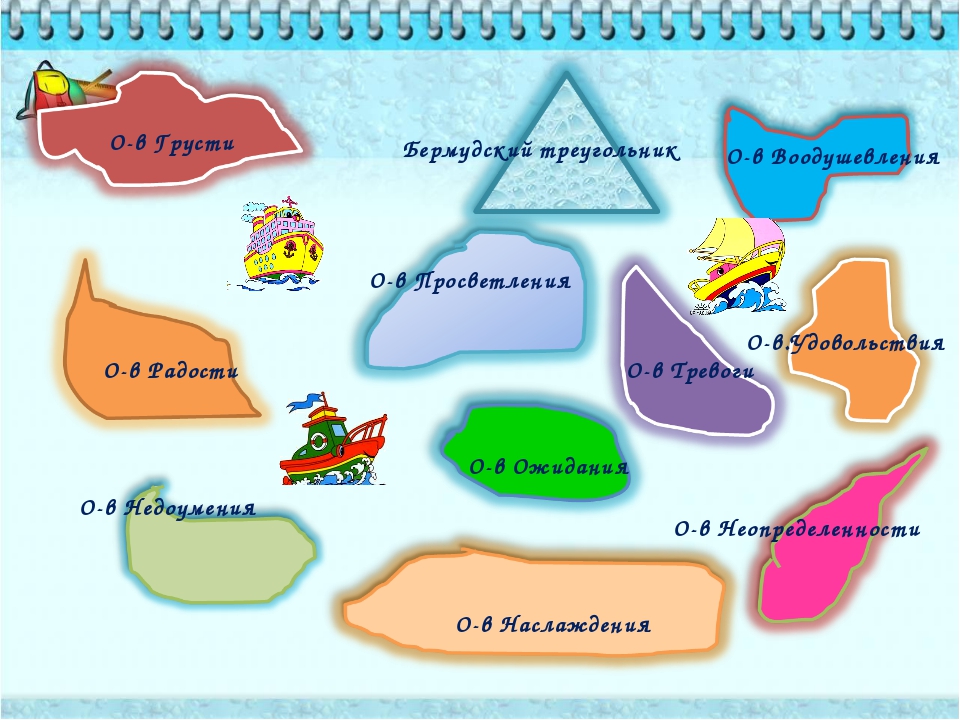 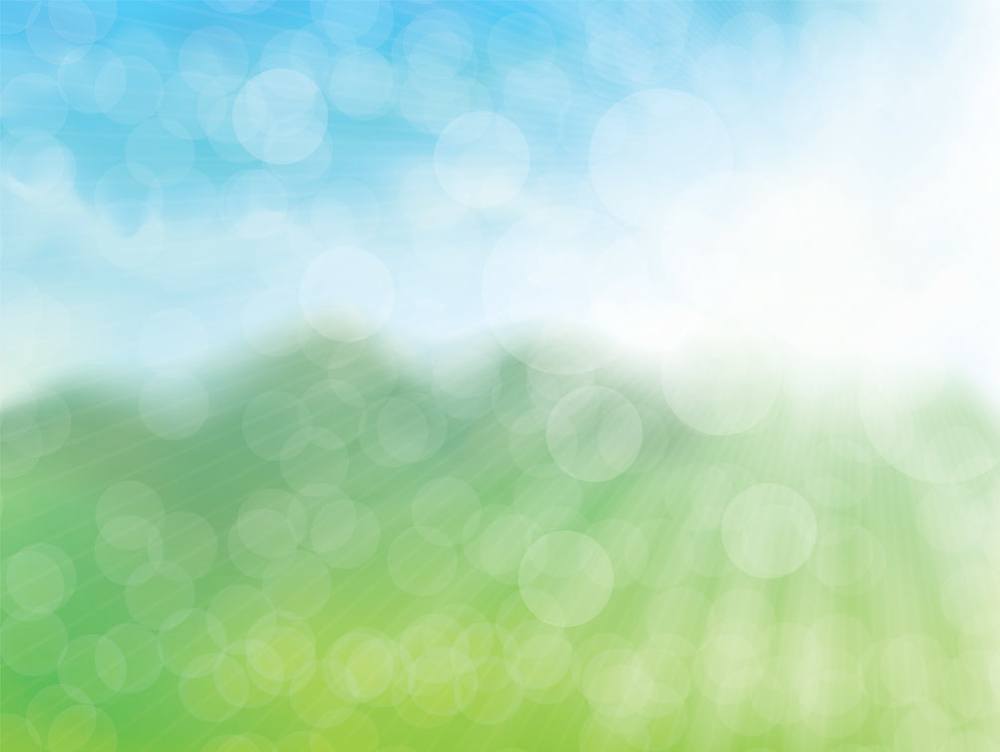 Использование графических приемов
Рефлексия действий: «Мои действия – взгляд назад»
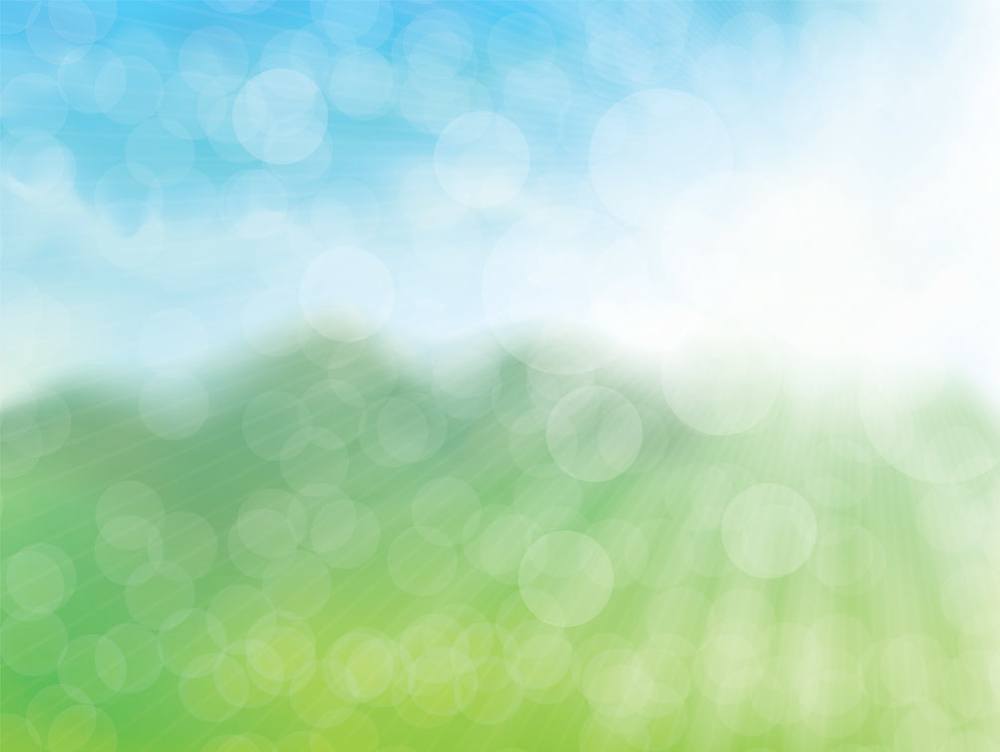 Использование пиктограмм, метафор, образов, ассоциаций  
Пиктограммы
информация
наблюдение
оценка
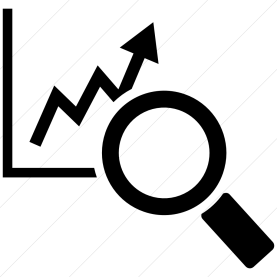 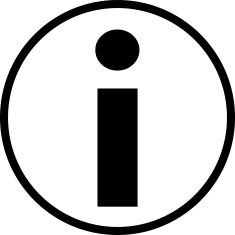 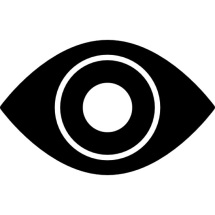 достижения
обсуждение
эмоции
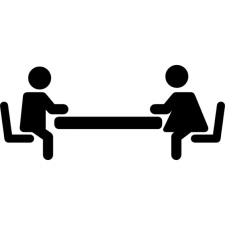 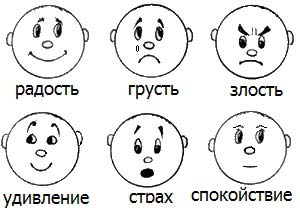 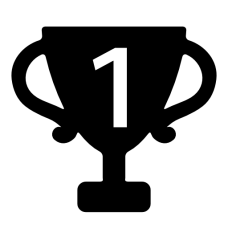 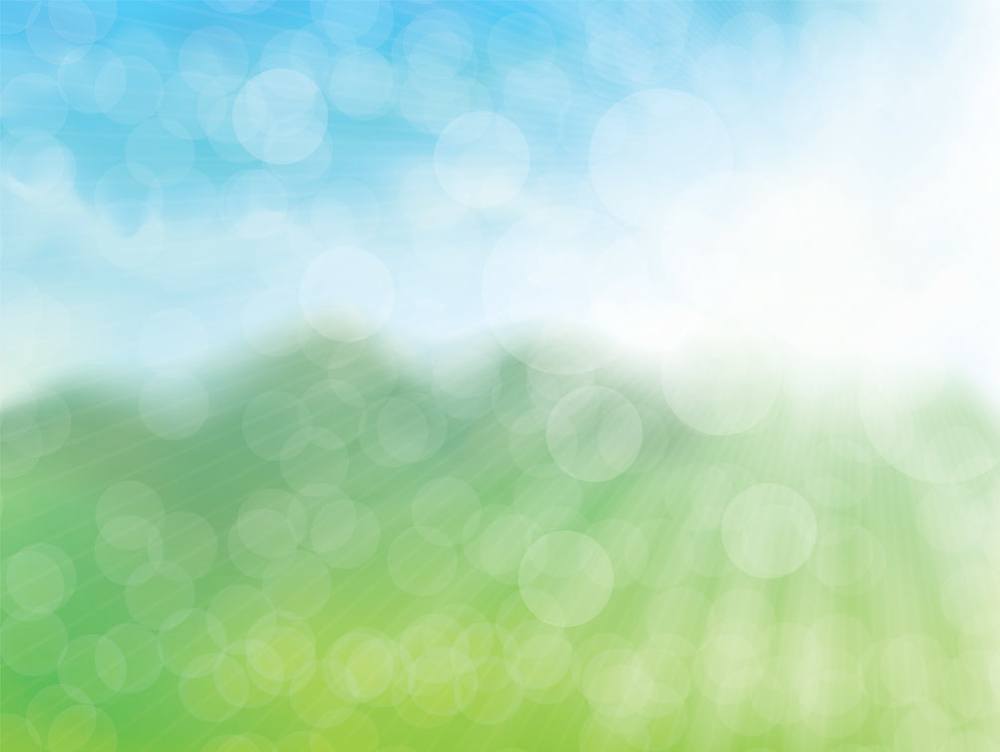 Акрослово
Описание при помощи эпитетов
Например:
Образ цветаевской Москвы
М – манящая
О – огненно-купольная, отвергнутая Петром
С – святая
К – колокольная, краснокупольная
В – возвеличенная, вольная
А – алтарная.
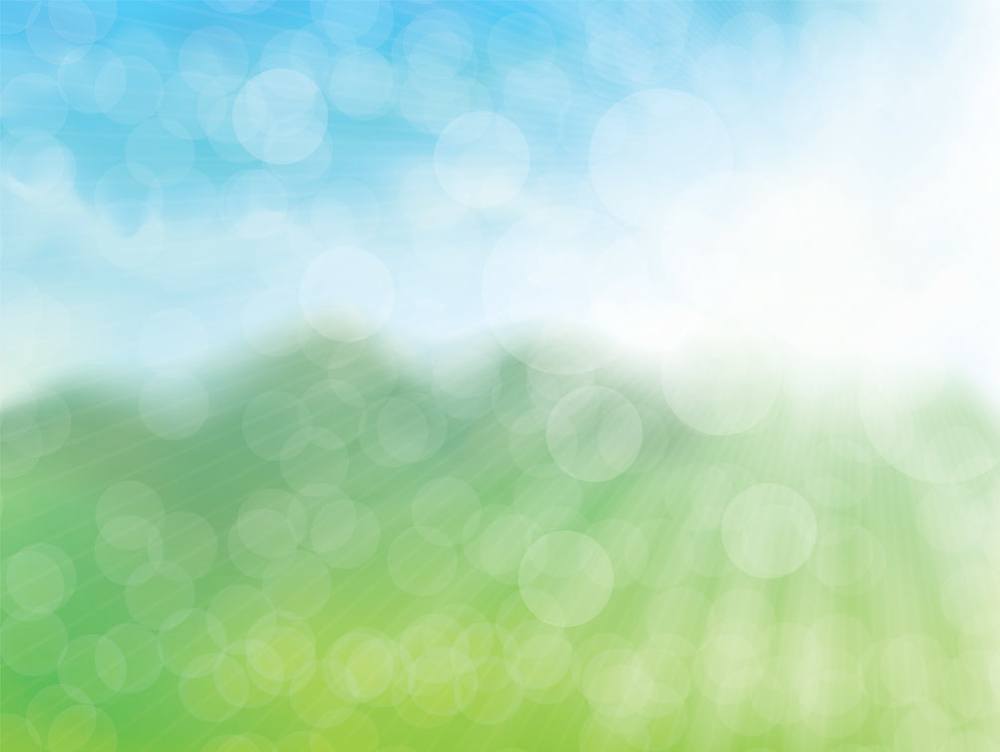 Написание хокку(хайку)
Вид стихотворного произведения, строится по схеме:
1 строка – «Я был кем-то или чем-то…» или 
« Я видел кого-то или что-то…»
2 строка – Место  и действие (где и что делал).
3 строка – Определение (как).
Я сразу увидел задачу
В контрольной работе и думал:
Нетрудно.
Я  - школьное  перо, творящее домашнюю работу.
В руке ученика тружусь.
Безрезультатно.
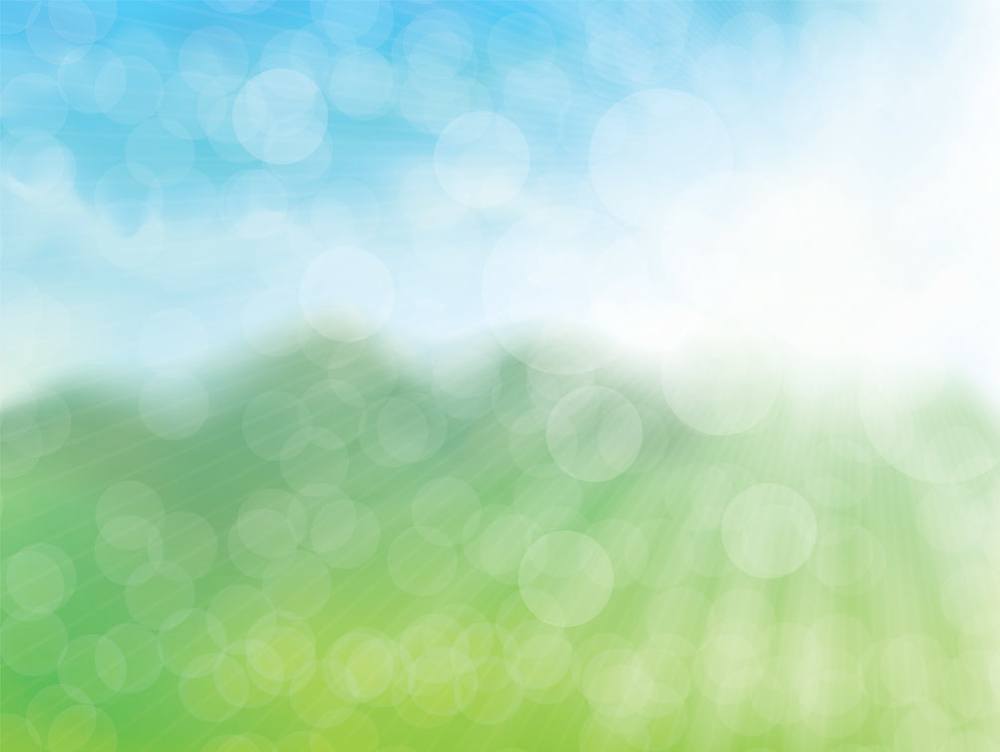 ПОПС-формула
PRES-formula (Position-Reason-Explanation or Example-Summary)
П – позиция
О – объяснение (или обоснование)
П – пример
С – следствие (или суждение)
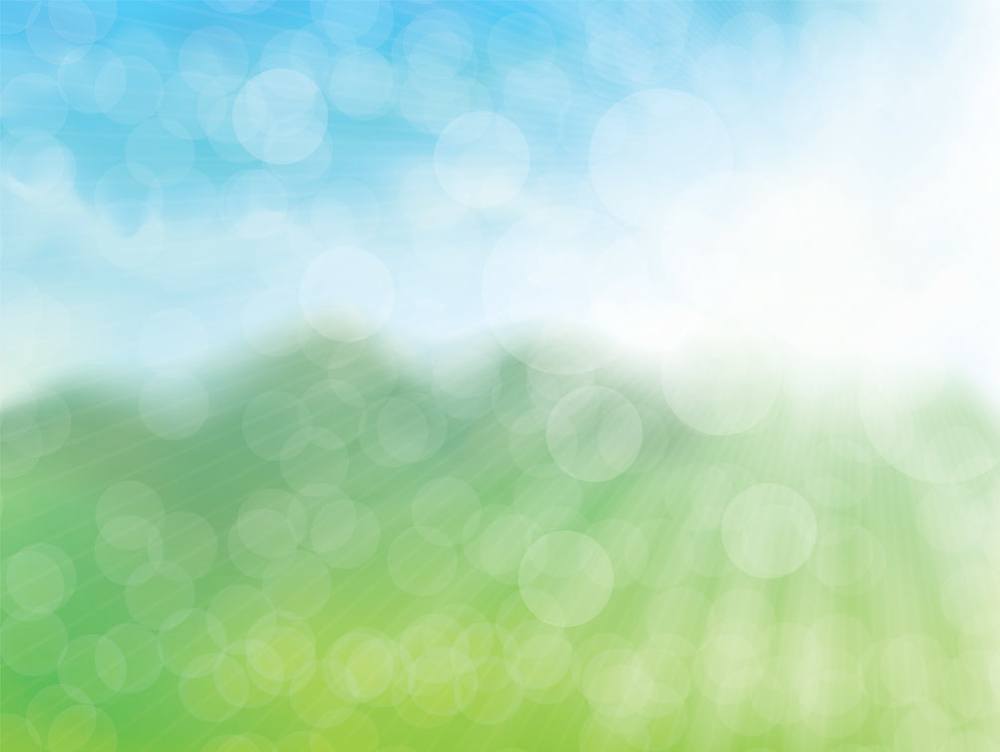 Написание синквейнов
1) первая строка – тема стихотворения, выраженная ОДНИМ словом, обычно именем существительным:
2) вторая строка – описание темы в ДВУХ словах, как правило именами прилагательными:
3) третья строка – описание действия в рамках этой темы ТРЕМЯ словами, обычно глаголами:
4) четвертая строка – фраза из ЧЕТЫРЕХ слов, выражающая отношение автора к данной теме:
5) пятая строка – ОДНО слово – синоним к первому, повторяющее суть темы.
Например:
Доброта.
Необходимая, скромная.
Окрыляет, объединяет, созидает.
Она спасает человека и человечество.
Душевность.
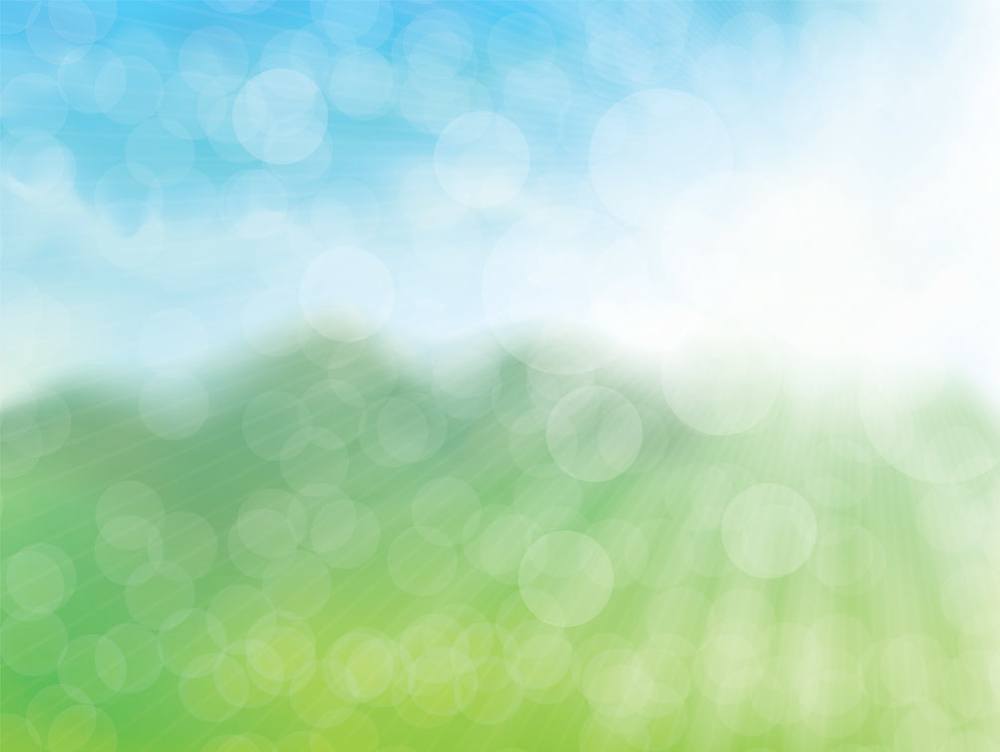 Метод организации мышления 
«Шесть шляп»
(Эдвард де Боно) для организации рефлексии
Красная шляпа – рефлексия эмоций, выражение своих чувств, которые испытали дети на уроке.
Белая шляпа – перечень информации (факты, фамилии, даты, цифры),которая в центре внимания на уроке.
Черная шляпа – негативное мышление, выявление недостатков, опасений, связанных с изучаемой темой, и их обоснование.
Желтая шляпа – позитивное мышление: что было значимого, важного на уроке и почему.
Зеленая шляпа – творческое мышление: поиск ответов на вопрос, где и как можно применить изученный материал .
Синяя шляпа предполагает общий вывод, обобщение, что и каким образом изучили на уроке.
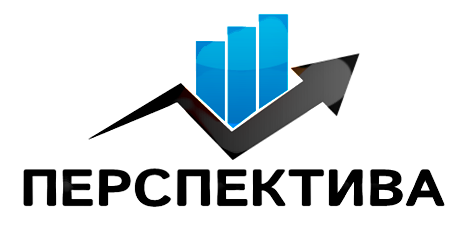 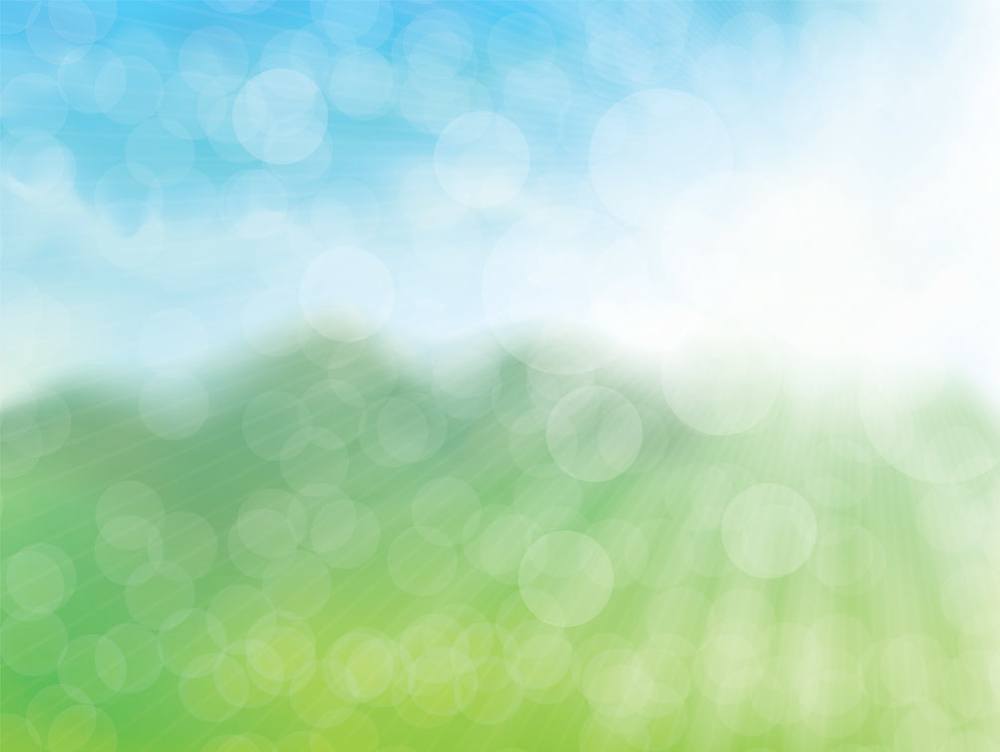 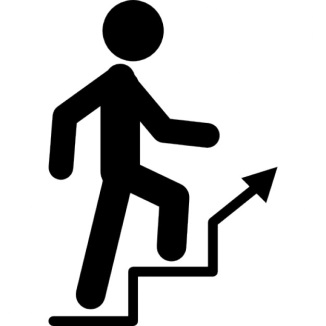 УРОКА
Обозначение новых возможностей, целей и задач, которые появляются благодаря полученному результату,     с одной стороны, и плодом рефлексии, с другой.

Объем домашнего задания зависит от того, на какой результат удалось выйти классу и отдельным ученикам.

3.    Полученный результат позволяет понять, что теперь мы знаем,   
       можем и что может быть следующим этапом в изучении того 
       или иного материала.

Пройден определенный путь: был ли он успешным? Что в  следующий раз стоит делать так же, а что – иначе? Освоены новые способы: где и зачем их можно применять дальше?
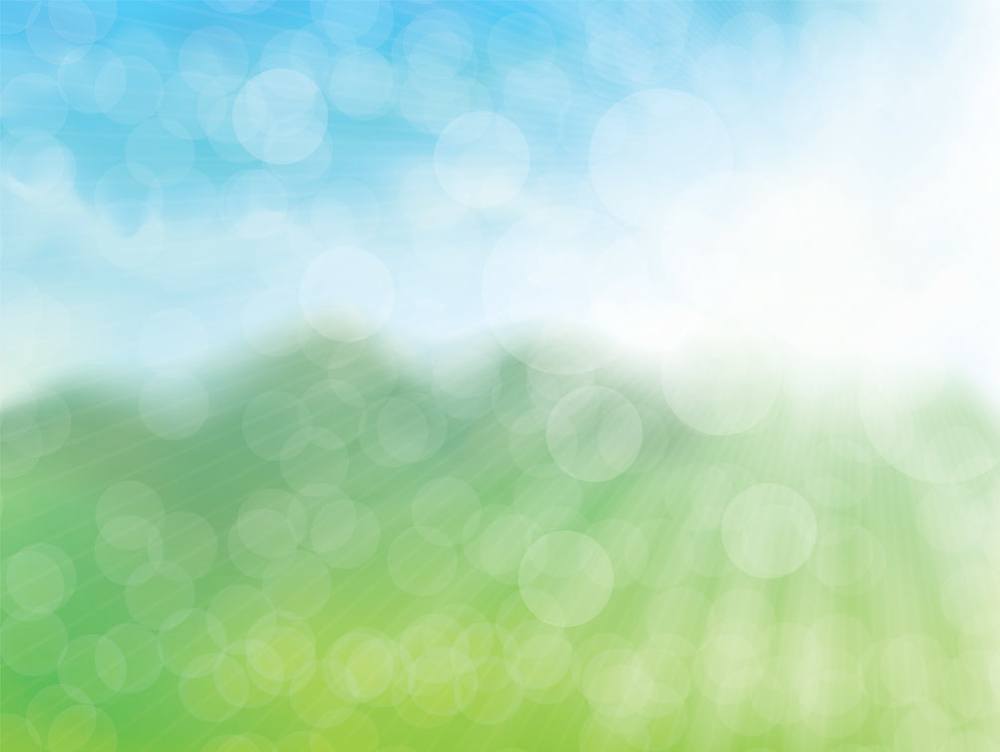 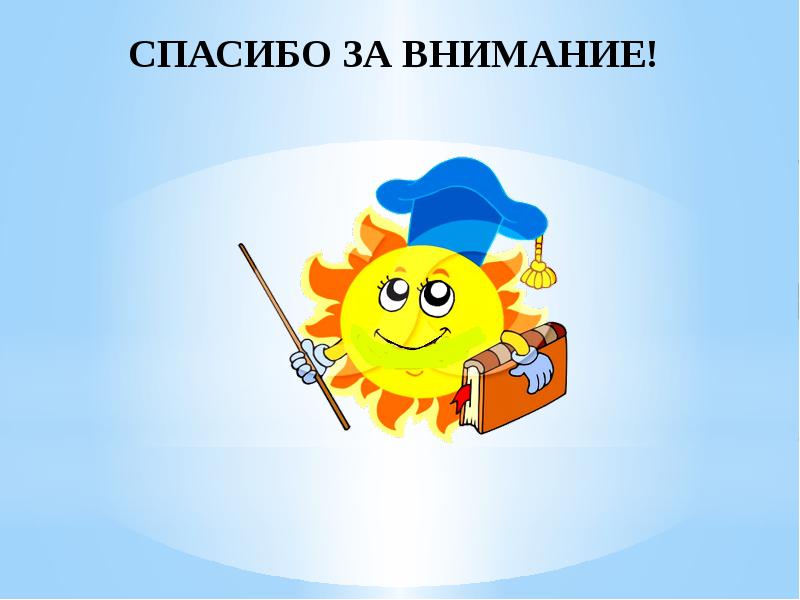 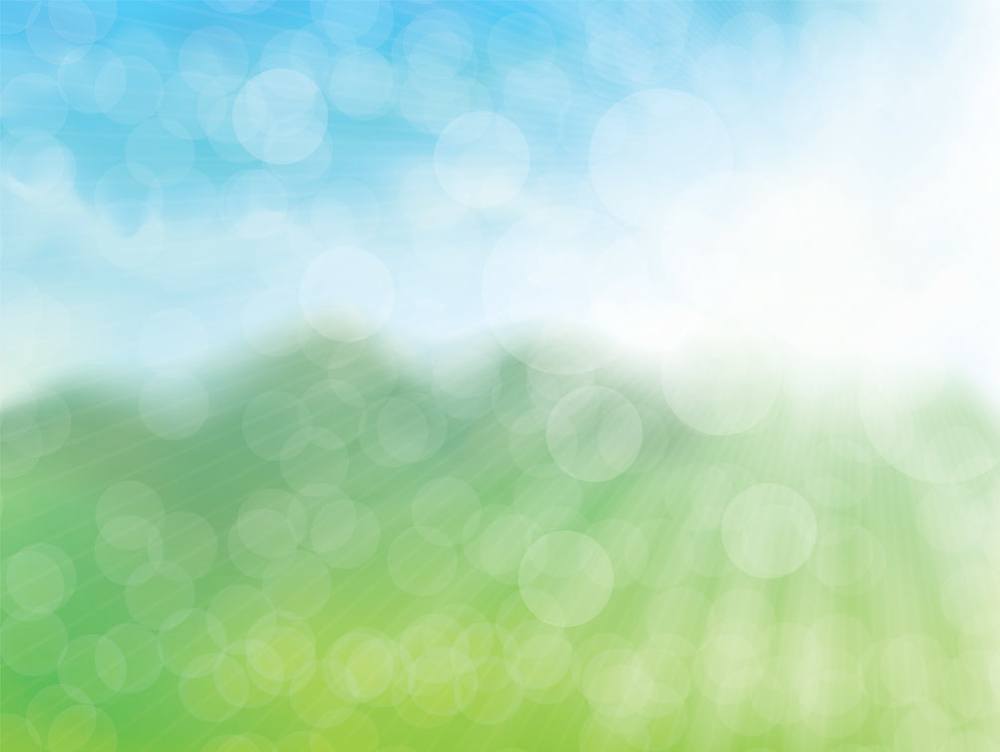